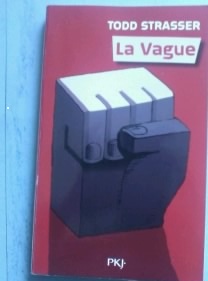 Histoire des artsLa Vague (Livre/Film)
Introduction: 
-Le cinéaste du film « La Vague » se nomme Dennis Gansel. Il est acteur, scénariste et aussi réalisateur.
Le romancier du livre « La Vague » se nomme Todd Strasser.
Le titre de ce livre est basé sur une expérience réelle exercer par un professeur d’histoire dans un lycée de Californie qui est surnommé « La Vague ».
C’est un mouvement expérimental du régime Nazi.
EXPOSEComparaison avec le livre (ressemblances/différences )
Les personnages principaux sont:
    Ben Ross: Charismatique, créative, énergique et enthousiasme.
    Laurie Saunders: Cheveux châtains coupés court, souriante.
    David Collins: Grand, joli garçon, footballeur.
    Robert Billings: Cheveux en bataille, pans de chemise dépassant de son pantalon.
Le rapport avec art rupture et continuité:
Pas tout le monde participe au mouvement.
Cela commence avec de simple exercice qui fini par aller trop loin.
 Le professeur voulait démontré aux élèves que la dictature n’est pas bien en faisant cette expérience.
Le début du livre par rapport au début du film.
Le début du livre nous présente un professeur qui a du mal à se mettre dans le monde moderne au niveau vestimentaire.
    On assiste a un cour ennuyeux dont deux filles s’occupent en s’amusant. Il y a aussi le journal du lycée.
 Tandis que dans le film il y a un professeur très moderne et original. Il y a beaucoup de personnages et de couples. C’est plutôt dans le monde de la jeunesse (la fête, l’alcool, la drogue)
Les étapes de l’expérience totalitaire.
Les élèves utilisent le slogan et le salut en présence d’un membre de la Vague et d’un évènement commun entre tous ce qui fait partie du groupe et aussi quand ils croissaient Mr Ross ce comportement était immédiat.
La fin du livre
Mr Ross met fin à cette expérience de manière très bien organisé a l’aide de quelque élèves membre ou non membre du groupe afin de donner une bonne leçon aux élèves qui faisaient parti du groupe « La Vague ». Ces élèves bouleversé fondit en larme et se regardèrent entre eux d’un aire honteux en se faufilant vers la sortie qui étaient bien sécurisé.
Conclusion: Mon ressentie
J’ai étais vraiment touchée car ses élèves étaient fièrent d’avoir mis en œuvre leurs expériences qui leurs tenaient à cœur et qui à permis à certain de reprendre confiance en eux. Ils consacraient tout leurs temps pour ce mouvement qui au final se termine brutalement. 
                                             Rivière Océane 3emk